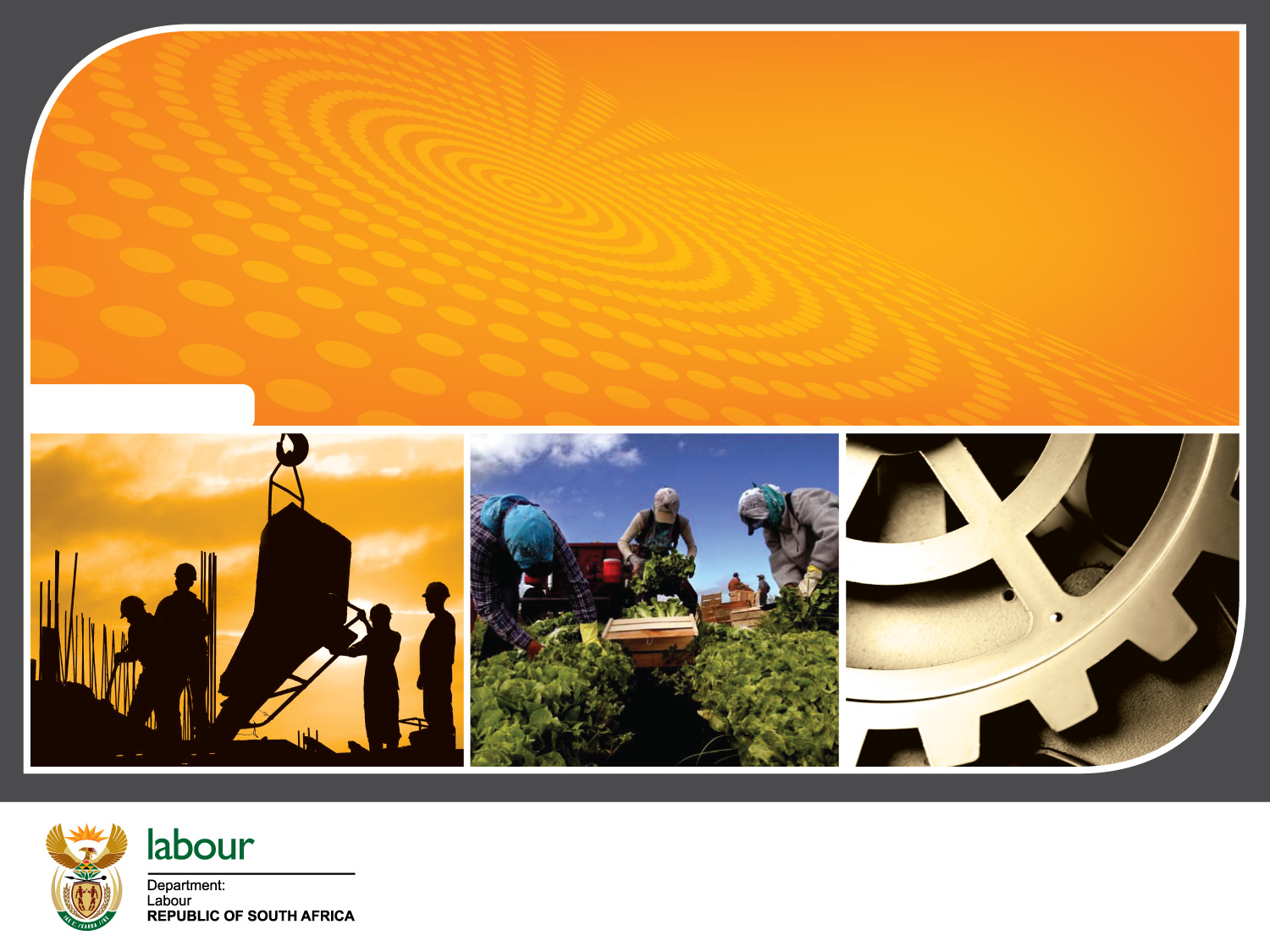 DEPARTMENT OF LABOUR
UNEMPLOYMENT INSURANCE FUND
Select Committee on Economic and Business Development 
06 September 2016
THE AMENDMENTS TO THE UNEMPLOYMENT INSURANCE ACT, 2001 (Act No. 63 of 2001)
Contents
UI Amendment Bill
Labour Laws Amendment Bill
1. BACKGROUND INFORMATION
The Unemployment Insurance Act, 2001 (Act No. 63 of 2001) came into operation on 1 April 2002. 

The purpose of the Act was to establish an Unemployment Insurance Fund (UIF) to which employers and employees contribute and from which employees who become unemployed, or their beneficiaries as the case may be, can benefit. 

In that regard, the harmful economic and social effects of unemployment can be alleviated.
3
PROGRESS OF THE FUND OVER THE YEARS
Over the years, the Fund has grown immensely to over 120 billion in total assets.

During economic meltdown, the Fund responded by contributing to training lay-offs by helping companies that were facing economic distress to cope with the crisis.  Rather than employees been laid off, they were retrained and absorbed back by their companies. 

Jointly with the mining sector, the Fund has contributing to the housing development to the communities of Northwest province.
4
THE INTENTION OF THE UI AMENDMENT
In order to improve service delivery by the Fund, the Unemployment Insurance Board decided to recommend the  Act should be amended.

The proposed amendments to the Bill need to address the Issue of   workers who are presently excluded in the Act and by so doing to conform with the International Labour  Organization standards;    improve payment of benefits to  contributors; and  extend the period within which benefits are payable.

 To comply with the Constitution of the Republic of South Africa, the Bill had to address the exclusion of the civil servants in the current legislation.
5
UI AMENDMENT BILL
The proposed amendments to the Act deal with a  number  of issues namely: 

CLAUSE 1
Clause 1 seeks to amend section 3 of the Act by extending unemployment insurance benefits to employees who are under contract of employment contemplated in section 18(2) of the Skills Development Act, 1998 (Act No. 97 of 1998), and  employees as defined in section 1 of the Public Service Act, 1994 (Proclamation No. 103 of 1994).
6
UI AMENDMENT BILL
CLAUSE 2
Clause 2 seeks to amend section 5 of the Act so as to make provisions for the refinancing of the unemployment insurance beneficiaries to facilitate re-entry into the labour market.

CLAUSE 3
Clause 3 seeks to amend section 7 in order to to align the Unemployment Insurance Act with the Public Investment Corporation Act, 2004
7
UI AMENDMENT BILL
CLAUSE 4
Clause 4 seeks to amend section 12 of the Act by providing for the payment of benefits to contributors who lose part of their income due to reduced working times, and to provide for a 66% fixed rate of the payment of maternity benefits.
8
UI AMENDMENT BILL
CLAUSE 5
Section 13(3) of the Act provides that a contributor’s entitlement to benefits accrues at a rate of one day’s benefit for every completed six days of employment as a contributor subject to a maximum accrual of 238 days. It has been found that the maximum of 238 days is not in line with Schedule 2 as proposed in the Act. In order to address this anomaly, an amendment to section 13 of the Act is proposed in order to provide for 365 days instead of 238 days.
9
UI AMENDMENT BILL
CLAUSE 5

Section 13 is further amended by the insertion of a new provision which seeks to allow contributors to claim benefits if they have credits regardless of whether or not they claimed within that four year circle. The clause also seeks to delink maternity benefits from unemployment benefits.
10
UI AMENDMENT BILL
CLAUSE 7

Clause 7 seeks to amend section 17 of the Act in order to increase the period of submitting application for unemployment benefits. Currently applications must be submitted within six months and the proposal is to extend the period for submitting unemployment benefits from six to twelve months.
11
UI AMENDMENT BILL
CLAUSE 8
Clause 8 seeks to amend section 20 of the Act so as to provide that a contributor is entitled to illness benefits if the employee has been ill  for a minimum of seven days

CLAUSE 9
Clause 9 seeks to amend section 24 of the Act so as to provide for a period when a contributor is entitled for maternity benefits in case of miscarriage.
12
UI AMENDMENT BILL
Clause 10

Clause 10 seeks to amend the act by changing   the period for submitting of maternity benefits and allowing application to be submitted anytime as long as it will be within 12 months from the date of the birth of the child instead of the current 8 weeks before child birth.
13
UI AMENDMENT BILL
CLAUSE 11

Clause 11 seeks to amend section 30 of the Act by extending a period in which the dependents may apply for benefits on behalf of the deceased contributor from six months to 18 months. Section 30 is further amended by the insertion of a new provision allowing contributors to nominate their beneficiaries in cases of death benefits.
14
UI AMENDMENT BILL
CLAUSE 12

The Bill also seeks to amend section 33 of the Act by prohibiting any agency or a person purporting to be acting on behalf of the applicant to charge any fee against the applicant.

CLAUSE 13
The amendment seeks to empower the Board to appoint regional appeal committees for each region determined by the Minister.
15
UI AMENDMENT BILL
Clause 14
Clause 14 seeks to repeal the enforcement processes which are enforced through the Basic Conditions of Emlpoyment Act

Clause 15
Section 50 is amended to provide for the functions of the regional appeals committee in the Constitution of the Board

Clause 16
Clause 16 seeks to amend section 56 to allow the Minister to issue regulation pertaining to special dispensation on domestic employers, small business/ enterprise regarding submission of information.
16
UI AMENDMENT BILL
CLAUSE 17

Clause 18 seeks to amend Schedule 2 of the Act so as to empower the Minister to vary the Income Replacement Rate and the benefit period through Regulations.
17
PROCESS FOLLOWED
Cabinet has approved the UI Bill 
The Department released the Bill for public comments. 
After encapsulating public comments in the Bill, it was then tabled at NEDLAC for social partners to deliberate on the Bill.
NEDLAC deliberations were concluded.
On the 6th October 2015, the Office of the State Law Advisor certified the UI Bill.
The Bill was tabled in Parliament and the presentation was done on the 30th October 2015.
Subsequent deliberations followed in February and March 2016
The Bill was adopted by the PC on the 8th March and referred to the National Assembly
National Assembly passed the Bill on 19 May 2016 and referred it to NCOP
Awaiting NCOP date
18
2. LABOUR LAWS AMENDMENT BILL
The Bill was introduced by Ms Ceryllyn Dudley, MP
The Bill is before the Portfolio Committee on Labour for Consideration 
The focus areas of the Bill are:
	- To align the UI Act with the BCEA
	-To provide for parental, adoption and 	commissioning parental (surrogate motherhood ) 	leave to employees in the BCEA
	-To provide for payment of benefits in parental, 	adoption and commissioning parents benefits in 	terms of UI Act
19
LABOUR LAWS AMENDMENT BILL
Key Provisions in the Amendment:
	-Clause 1 and 2 seeks to align the BCEA with the UI  	Act by amending the citation of the Act
	-Clause 3 seeks to introduce parental leave in the 	BCEA and the related matters.
	-It further seeks to provide for the payment of the 	parental benefits in terms of UI Act
	- The same clause introduces adoption leave in the 	BCEA
20
LABOUR LAWS AMENDMENT BILL
-It further provides for the payment of 	adoption 	benefits in terms of the UI Act 	(already in place)

	-The clause further seeks to introduce leave  	for in surrogate motherhood (for 	commissioning mothers)

	-The Bill seeks to introduce payment of 	benefits to commissioning mothers.
21
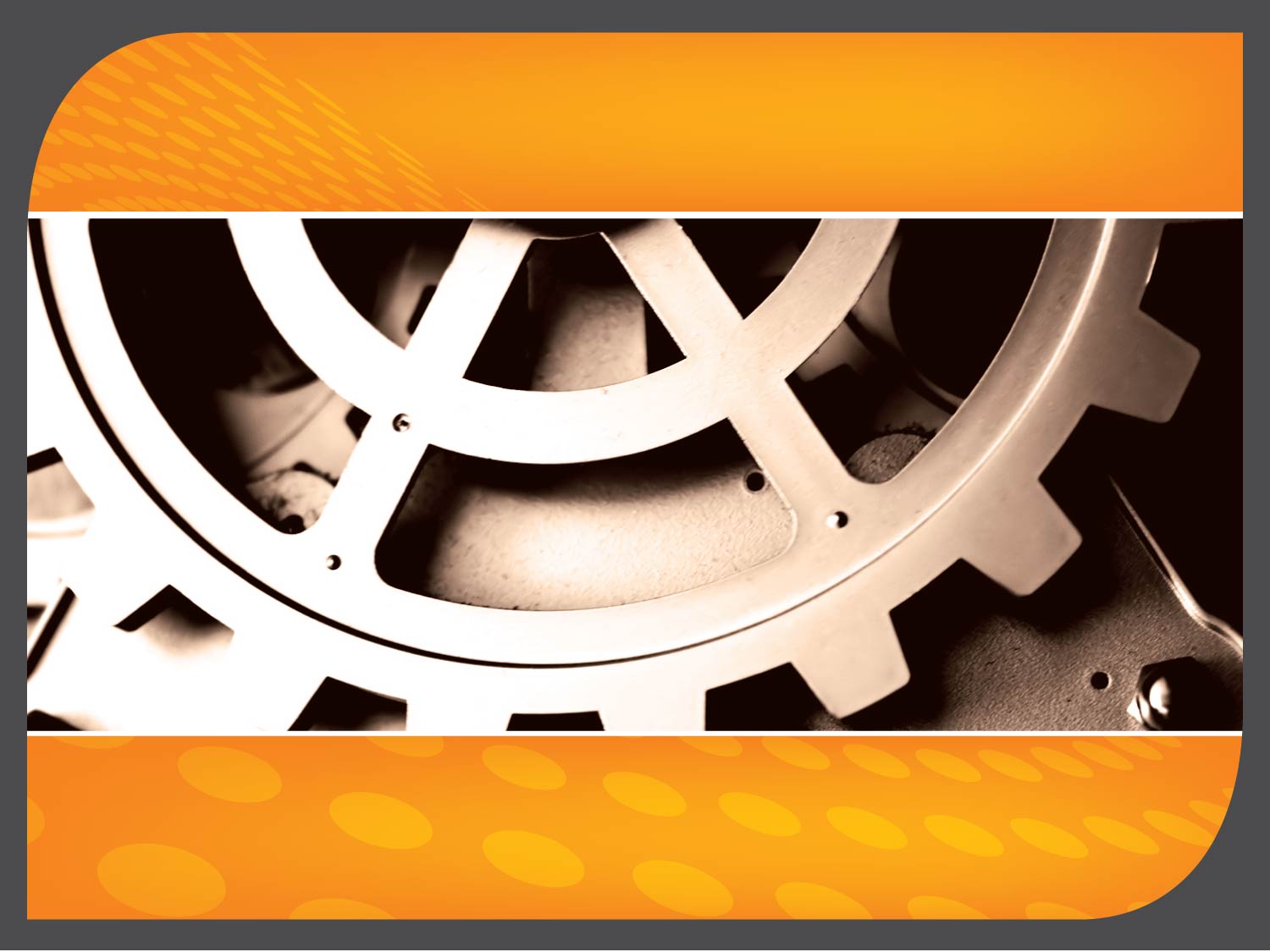 Thank You…
22